Twitter Bot with NodeJS
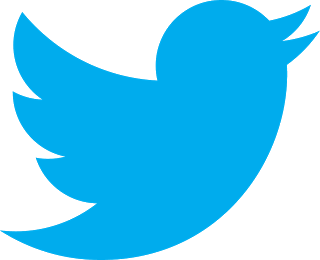 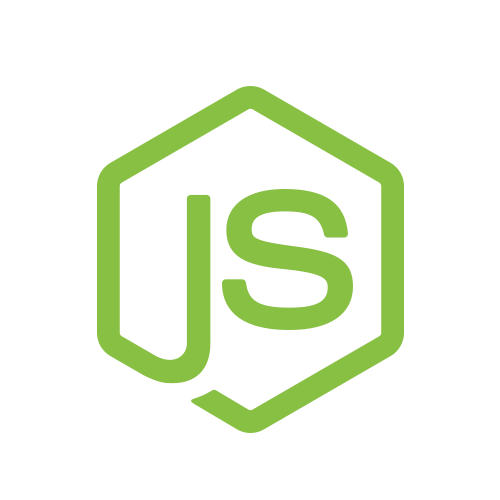 A presentation by Sean O’Mahoney
What is NodeJS?
NodeJS is a JavaScript runtime, you can type in JavaScript
“Node is designed to build scalable network applications”
Async…
Setting up NodeJS
NodeJS is installed on the Uni Machines, under the Campus Applications then under a “NodeJS” folder (not the “documentation” or “website”)
Although it is free to install on your laptop/machine (with all programs mentioned in this presentation), by simply following the link - https://nodejs.org/en/download/
Quick Demonstration
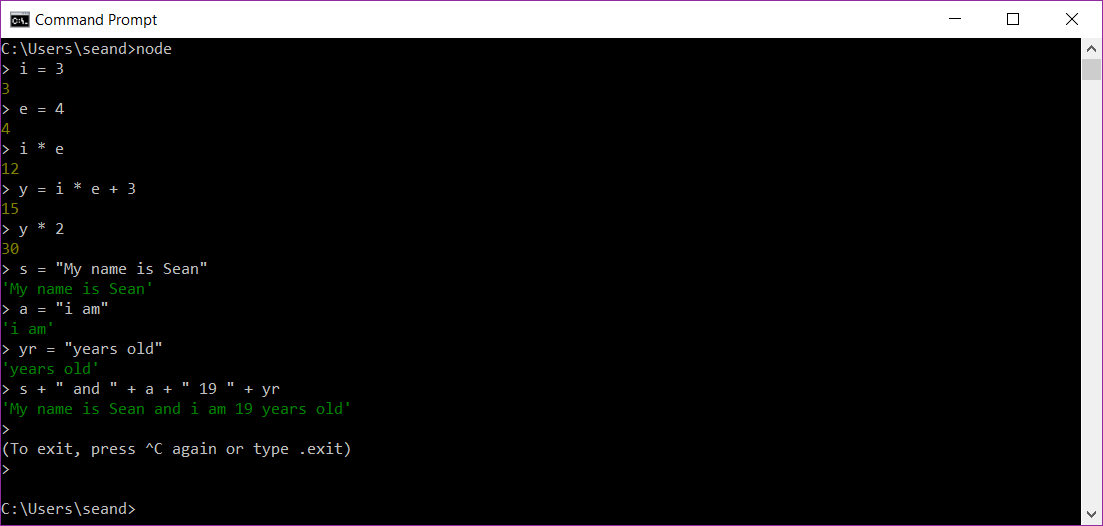 Setting up a Project / Creating a File
Create a new folder on our Desktop called “NodeJS Twitter Bot”
On Uni machines, copy the file directory location, then with NodeJS open, type “cd ” then paste (changing the directory to the folder on our desktop)
On your laptop/machine (without restrictions), you can type “cmd” on the file directory location to open a command prompt accessing that area
From there we will type “npm init” (Node Package Manager - Initiate)
Once we have done that, we will then create a .js file in that folder
Open up this JavaScript file in an editor, personally I use Brackets (with the “Monokai Dark Soda” theme and various plug-ins)
Importing Libraries
You can search for packages/libraries on the Node Package Manager site https://www.npmjs.com/ 
“npm install x” (x is the library you will use for your project, twit, being for this)
Using a Library (twit)
“var x = require(‘y’);”
“x” being what you define for the use of the library
“y” being the predefined name of the library
“var Twit = require(‘twit’);”

“var z = new x()”
“z” being a new object of the library type
“x” being the library variable defined above
“var T = new Twit()”

Next we will discuses the paraments of the “new Twit()”, being an object with 4 properties
Creating a Twit Instance
We will replace these dots with the keys we will gain later on:

var Twit = require('twit')

var T = new Twit({
  consumer_key: '...',
  consumer_secret: '...',
  access_token: '...',
  access_token_secret: '...‘,
})
Hiding Keys
The “require” statement is not only used for Libraries', it can also be used to import files.
Create a new js file in the same directory and name it “keys.js”
Now open it in your text editor and place your keys in there, like this:

module.exports = {
    consumer_key:         ‘…',
    consumer_secret:      ‘…',
    access_token:         ‘…',
    access_token_secret:  ‘...',
}
Hiding Keys (Part 2)
We will now create another requires statement, but this time it won’t be in the default “node_modules” folder, so we have to go up a directory (using “./”), then specify the file (not having to include the “.js”).

var Keys = require('./keys');

Now we can replace the object in the creation of an instance, like so:

var T = new Twit(Keys);
Twitter Keys (API)
To use twit, we will need to pass through 4 keys in the object, needed for the API (Application Program Interface).

Create or Log In to your Twitter Account
Ensure there is a mobile number associated with your account
Then go to https://apps.twitter.com/ 
Create a new app
Go to “Keys and Access Tokens”
Generate Your Access Token
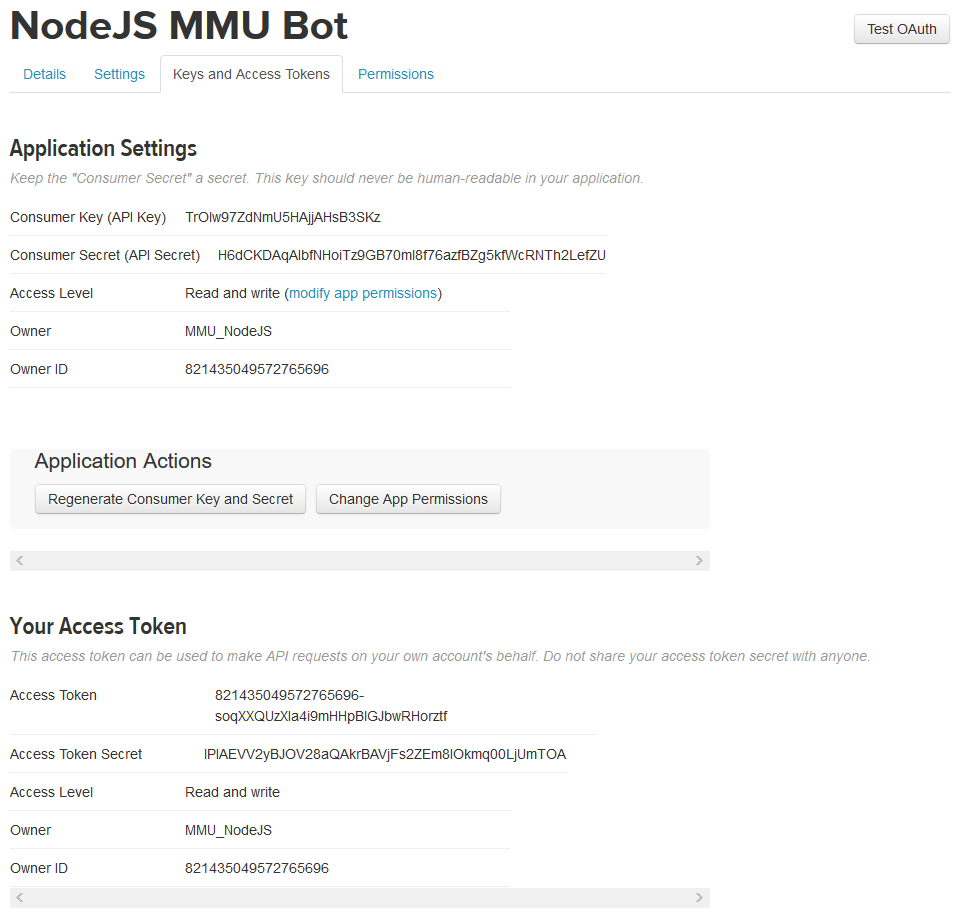 “Regenerate My Access Token and Token Secret”
Twit Functions
There are 3 main functions in the Twit Library:

Post
Get
Stream

The first two have these arguments:
T.y(‘type', { object }, function(err, data, response) { //y being post/get
  Code //console.log(data)
})
Posting a Tweet (.post)
We will now use that “T” twit instance we created, to simply post to the Twitter account
To achieve this, we will use the “post” function specified in the documentation
This will use the “statuses/update” type, have an object which contains the status, then the returned values from the function.
Then we’ll simply show what was pushed to Twitter on the console.

T.post('statuses/update', { status: 'hello world!' }, function(err, data, response) {
  console.log(data)
})
Repetition
We will first call our function when we run our code, then it will run again on an interval, we first define which function we want to run, then specify the time (being in milliseconds), setting it to 1000, will run it every second.

process();
setInterval(process,1000*5); //5 Seconds

function process() {
     //Code
}
Searching Tweets (.get) – References
If we wish, we can search for tweets similar to how we would with the search bar, using the code below, where “q” is our query (search terms).

T.get('search/tweets', { q: '#CodingRainbow', count: 10 }, function(err, data, response) { 
	console.log(data.statuses) 
})
Like/Retweet (.stream)
var stream = T.stream('statuses/filter', { track: '#MMUNodeJSDemo' })
stream.on('tweet', gotTweet);

function gotTweet(tweet) {
  
    console.log('Retweeting ' + tweet.id_str + ": " + tweet.text);

    T.post('favorites/create', { id: tweet.id_str }, retweeted); //Likes
    T.post('statuses/retweet', { id: tweet.id_str }, retweeted); //Retweets

    function retweeted(err, data, response) {
      if (err) { console.log("Error: " + err.message); } else { console.log('Retweeted: ' + tweet.id); }
    }
}
Followers (.stream)
var stream = T.stream('user');

stream.on('follow', followed);

function followed(eventMsg) {
  var name = eventMsg.source.name;
  var screenName = eventMsg.source.screen_name;
  T.post('statuses/update', { status: 'Thank you ' + '@' + screenName + ', for the follow!' }, tweeted);
    
    function tweeted(err, data, response) {
        if (err) { console.log(err); } else { console.log('Success: ' + data.text) }
    }
}
Thank You! - Any Questions?
Sean O'Mahoney
Email: sean.omahoney@stu.mmu.ac.uk
LinkedIn: https://uk.linkedin.com/in/sean12697 
ePortfolio: https://seanomahoney.me/ 
GitHub Repo’ for Examples: https://github.com/Sean12697/TwitNodeJS 

Computing Society
Facebook: “MMUComputingSociety”
Twitter: @MMUCompSoc
Union: Computing Society

Resource's 
NodeJS (REQUIRED): https://nodejs.org/en/download/ 
Brackets (Preferred Text Editor): http://brackets.io/ 
NPM (Node Package Manager Search): https://www.npmjs.com/
Deployment
Lets imagine we want our code to constantly be running or used as a service, we cannot have the script always running on our machine, which might be off, offline or just not available to use to run the script/s.
To combat this we will have to upload it to a server, for it to be ran, to do this, we will use a service called Heroku.
Heroku Setup
Firstly, we will want to set up an account here - https://www.heroku.com/ 
Then we will want to install the toolbelt from the following link - https://devcenter.heroku.com/articles/heroku-cli#download-and-install 
Once that is installed, we will set it up to connect to our account, we will run the following command in a command prompt and login (with the credentials we have just created):
heroku login 
Finally, we will want to install GitHub (as well as login or create an account), to push the project files - https://desktop.github.com/
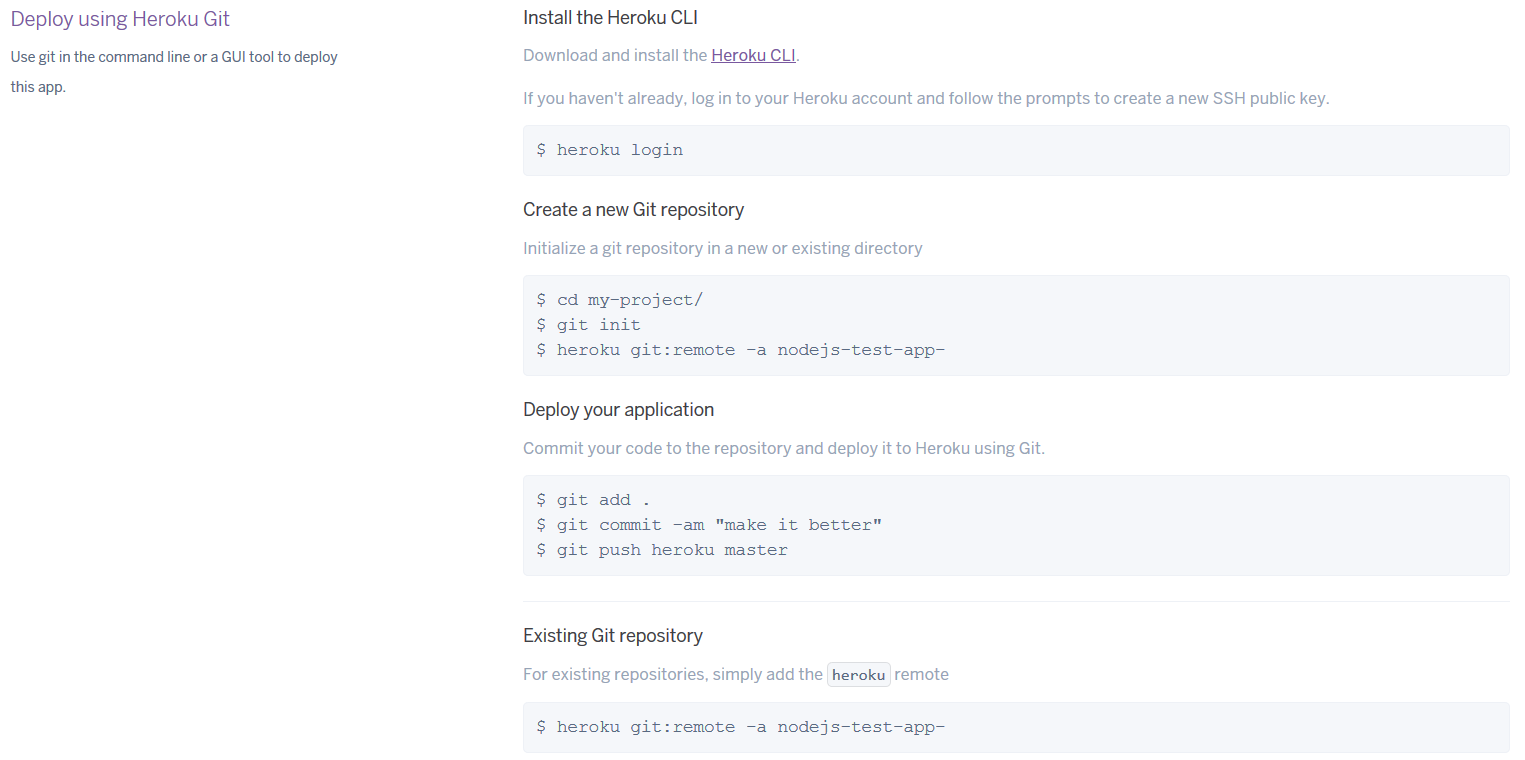 Heroku Deployment (GitHub)
From here we can go to the following link and create a new app - https://dashboard.heroku.com/apps 
Then, before we upload it, we want to create a new file in our project called “Procfile” (no extension, not “Procfile.js”), with the single line of “worker: node script.js”, where the “script.js” is the file you want to execute.
Once we have done all that, we can finally upload it, to do this, we will enter the commands showed in the deploy section of the app, from where our project file is (containing the scripts, procfile, keys, node_modules folder and so on).
Thank You! - Any Questions?
Sean O'Mahoney
Email: sean.omahoney@stu.mmu.ac.uk
LinkedIn: https://uk.linkedin.com/in/sean12697 
ePortfolio: https://seanomahoney.me/ 

Computing Society
Facebook: “MMUComputingSociety”
Twitter: @MMUCompSoc
Union: Computing Society

Extra Resource's  
Heroku Toolbelt: https://devcenter.heroku.com/articles/heroku-cli#download-and-install 
GitHub: https://desktop.github.com/